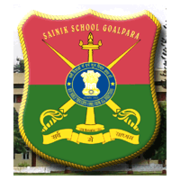 SAINIK SCHOOL GOALPARA
CHAPTER-6 
TOPIC-LOCAL GOVERNMENT OF URBAN AREAS
CIVICS CLASS-VI
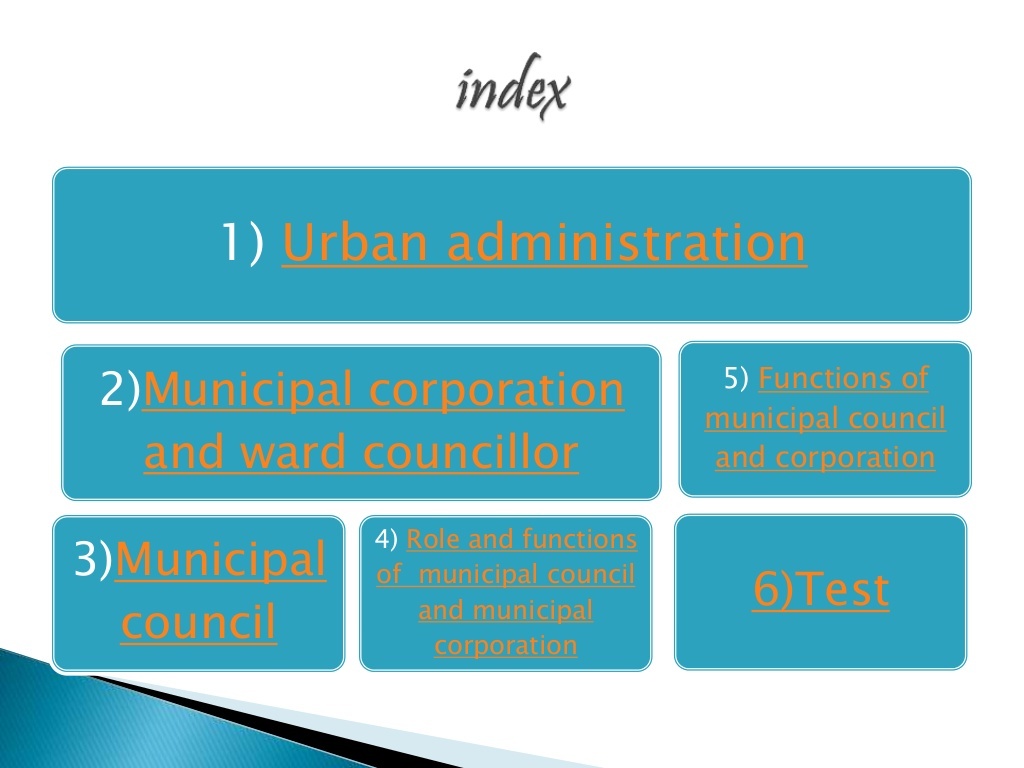 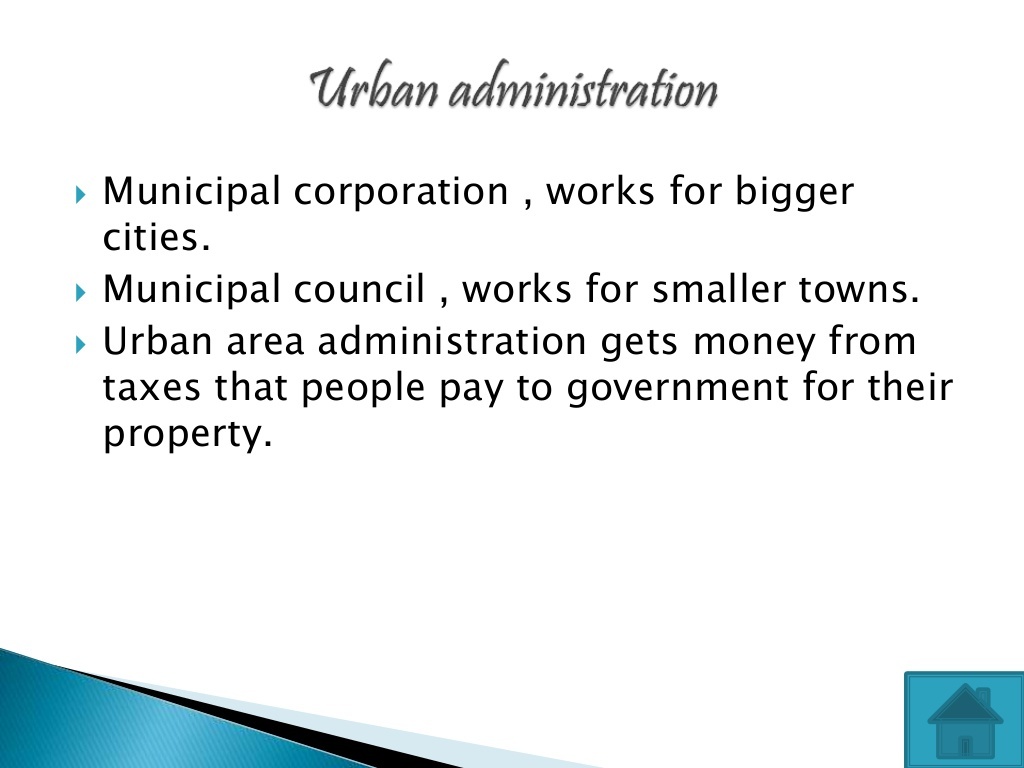 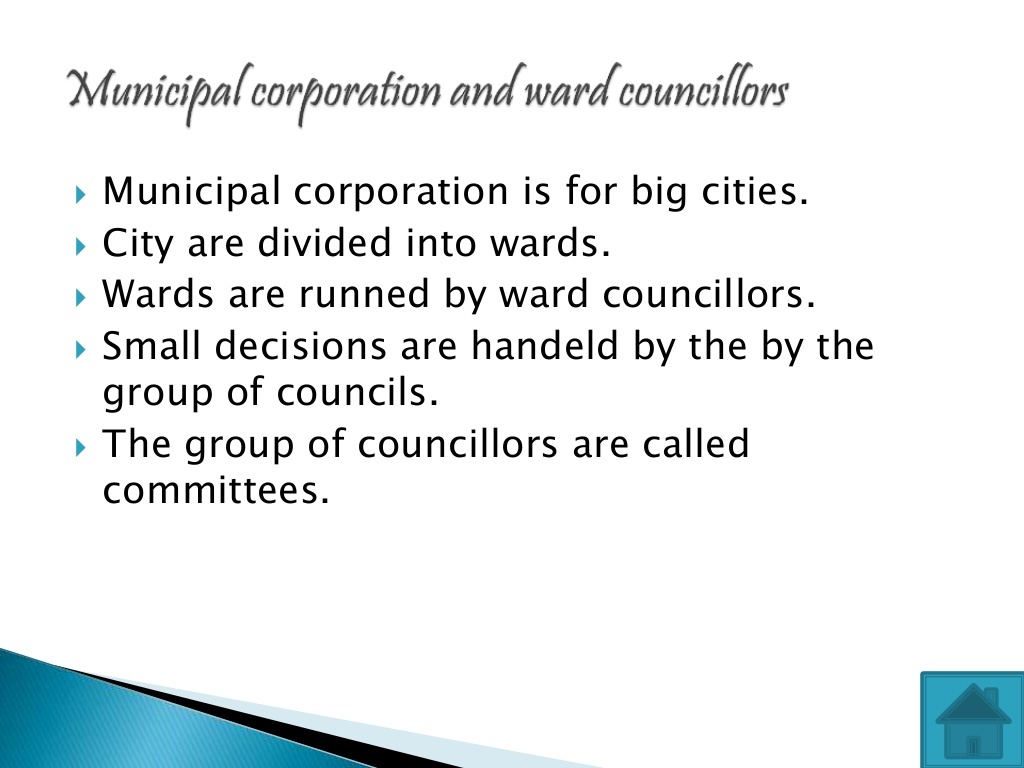 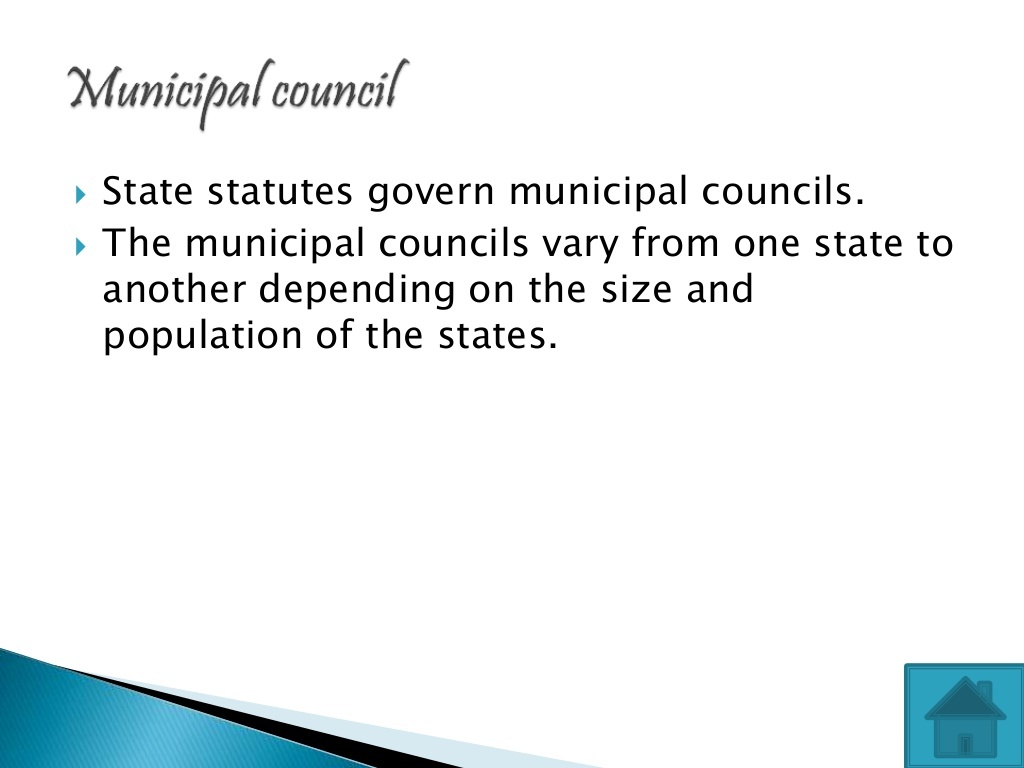 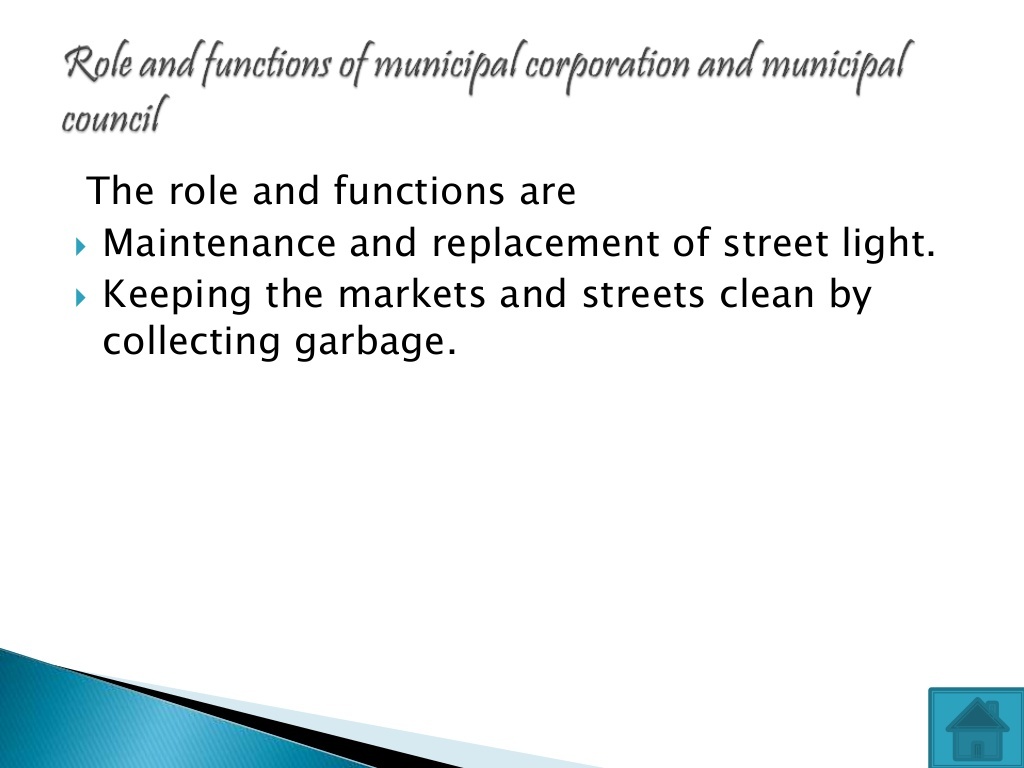 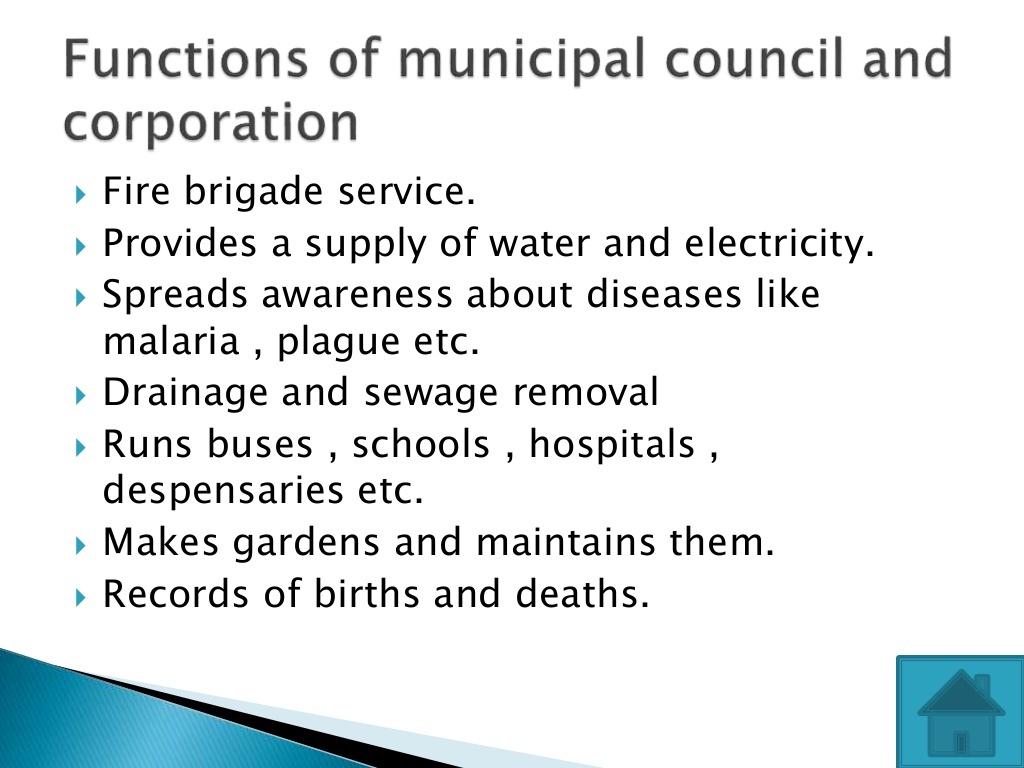 COMPULSORY FUNCTIONS MUNICIPAL CORPORATION
1.Supply drinking water
2.Construction and maintenance of public streets and roads.
3.Cleaning streets, sewers and public places.
4.Maintenance of public health and sanitation.
5.Maintenance of public hospitals.
6.Establishment and maintenance of primary schools
7.Registration of births and deaths.
8.Naming streets and numbering houses.
9.Ensuring public safety-removing obstructions and projections in public places.
OPTIONAL FUNCTIONS MUNICIPAL CORPORATION
1.Construction and maintenance of public  parks, gardens, libraries, museums, rest houses, homes for people with leprosy, orphanages and rescue homes for women.
2.Planting and maintenance of roadside plants and trees.
3. Providing housing for low income groups.
4.Providing a cheap and efficient transport system.
5.Conducting surveys, organising public receptions and exhibitions and promoting welfare schemes for the municipal employees.
SOURCES OF INCOME
1.Grants from the government
2.Taxes on land property etc
3.Electricity and water charges
NAGAR PANCHAYTS
Nagar panchayats govern areas which are in the process of changing from rural to urban.
People in such places are in the process of moving away from agriculture to service and industry based occupations. 
These places face problems that are a mix of those faced by rural areas and urban areas.
Tenure-5 years
Elected from wards 
Works-sanitation, water supply , electricity, primary education, housing, healthcare, and the maintenance of public parks and buildings.
GLOSSARY
MUNICIPAL CORPORATION- local governing body of cities with population more than 10 lakhs
MUNICIPAL COUNCILS- local governing  body of cities with population  more than 20,000 and less than 10 lakhs
NAGAR PANCHAYATS- local governing body of areas that are changing from rural to urban and which have a population less than 20,000
GRASS ROOTS- at a local level.
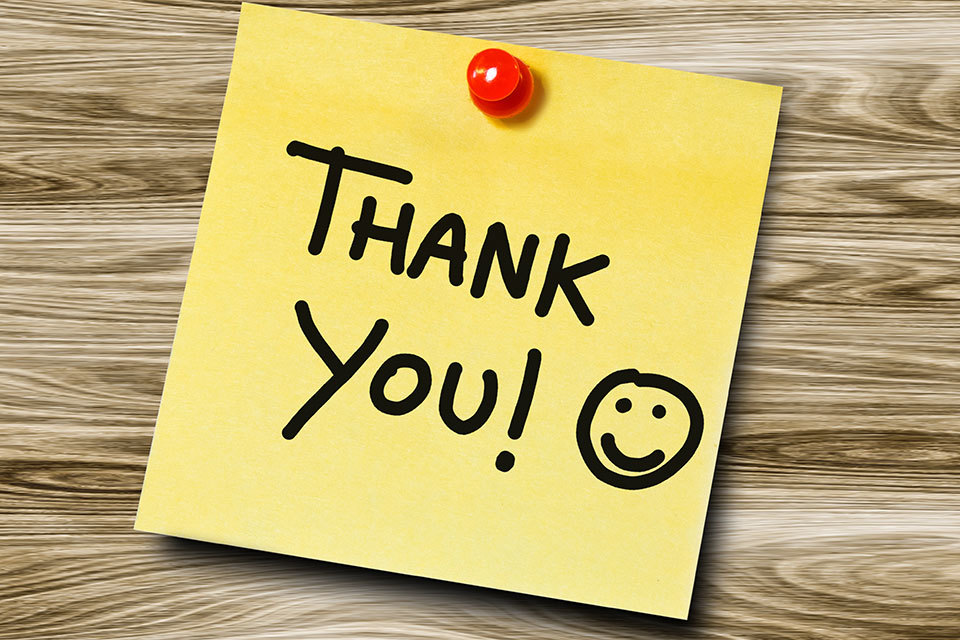